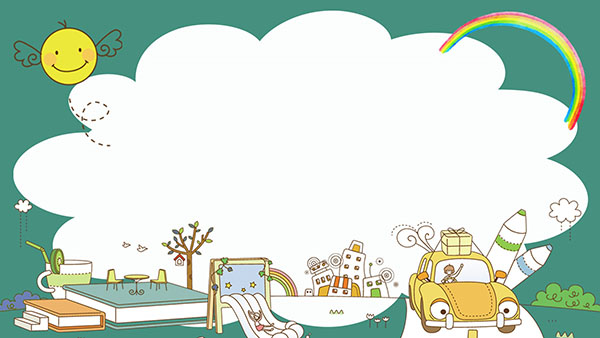 BÀI 6
THỰC HIỆN 
NĂM ĐIỀU BÁC HỒ DẠY
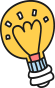 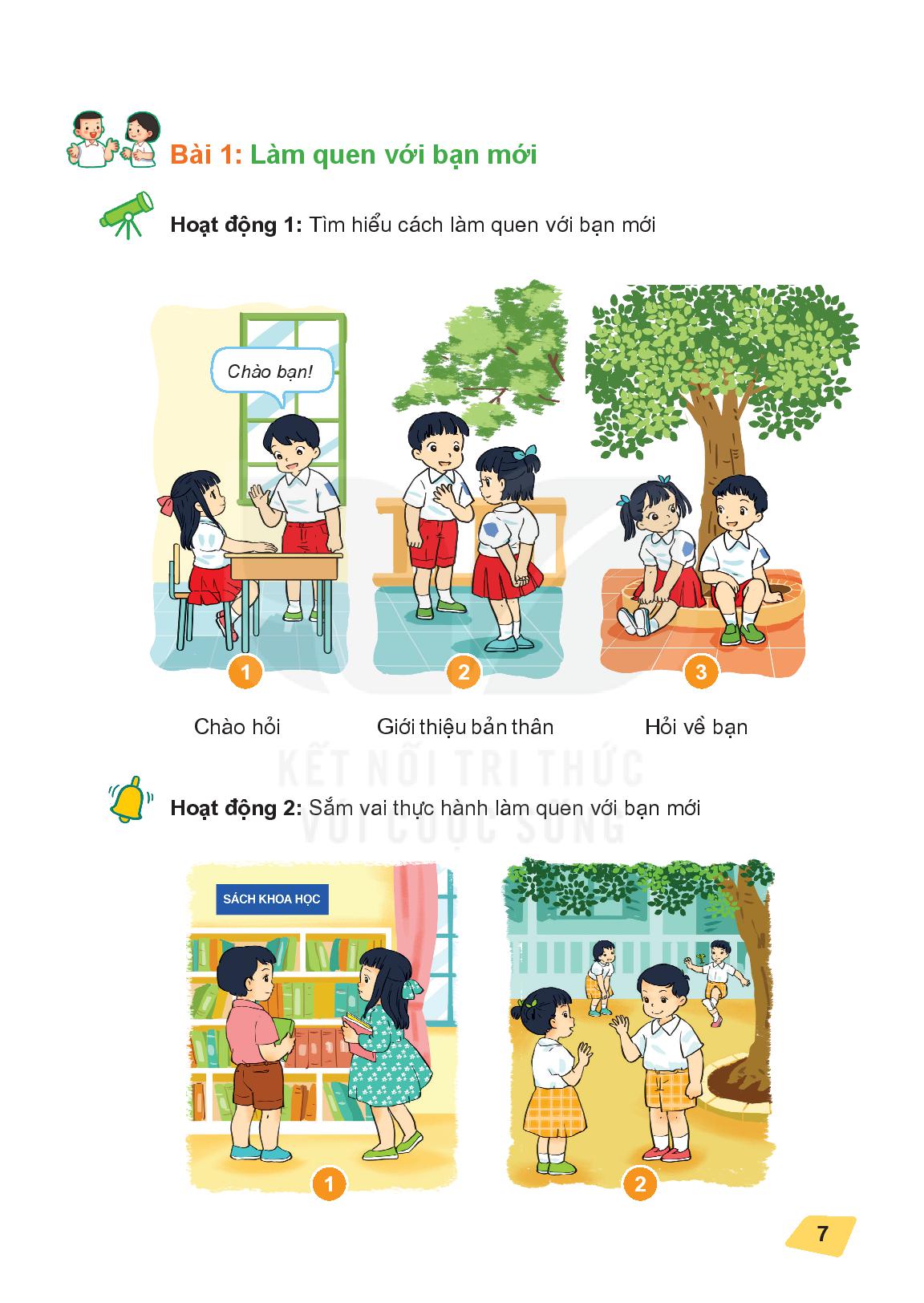 Tìm hiểu Năm điều Bác Hồ dạy
Hoạt động 1
请替换文字内容，添加相关标题，修改文字内容，也可以直接复制你的内容到此。请替换文字内容，添加相关标题，修改文字内容，也可以直接复制你的内容到此。请替换文字内容，添加相关标题，修改文字内容，也可以直接复制你的内容到此。
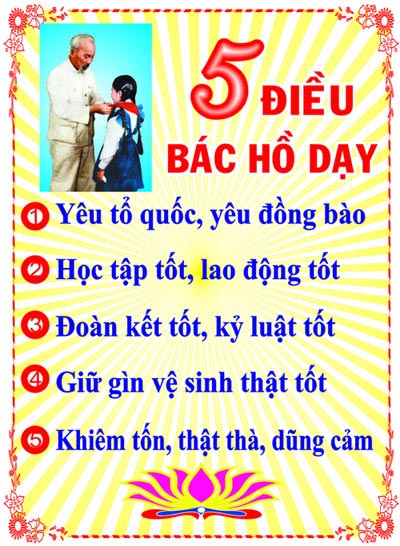 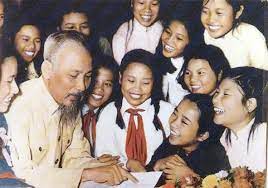 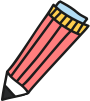 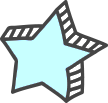 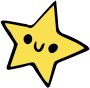 Điều 1
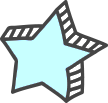 Yêu tổ quốc, yêu đồng bào.
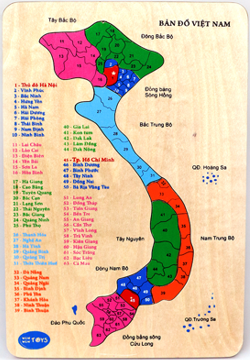 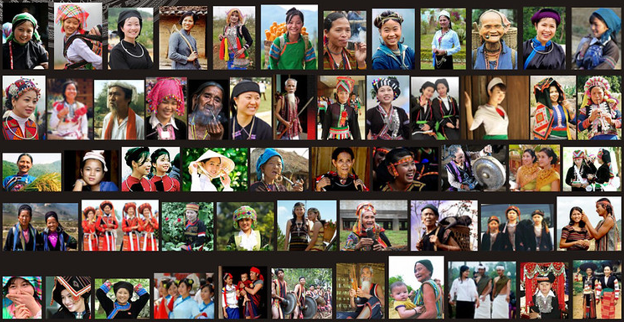 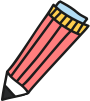 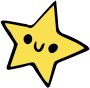 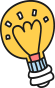 Điều 2
Học tập tốt, lao động tốt.
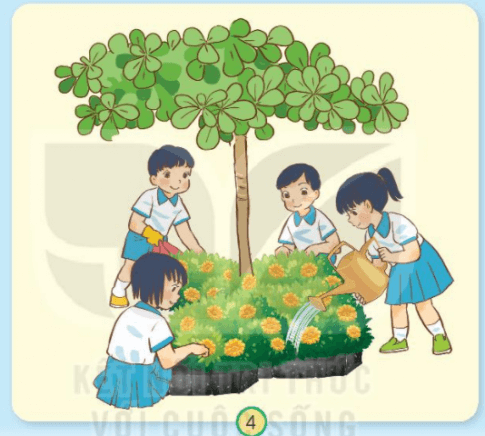 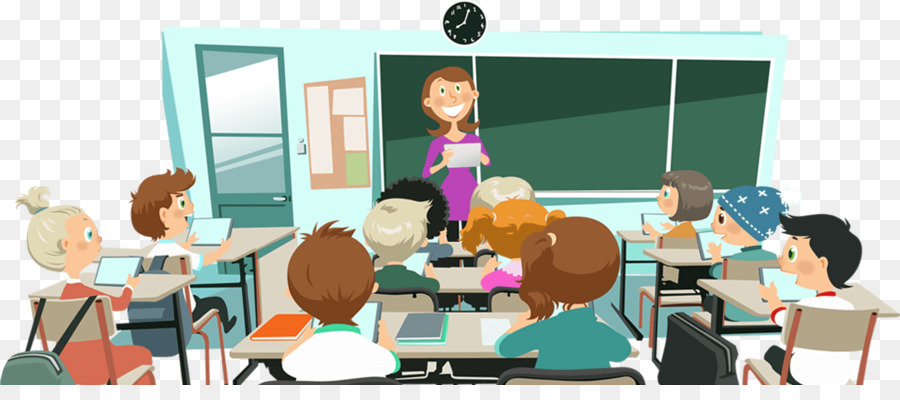 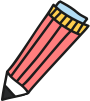 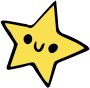 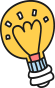 Điều 3
Đoàn kết tốt, kỉ luật tốt.
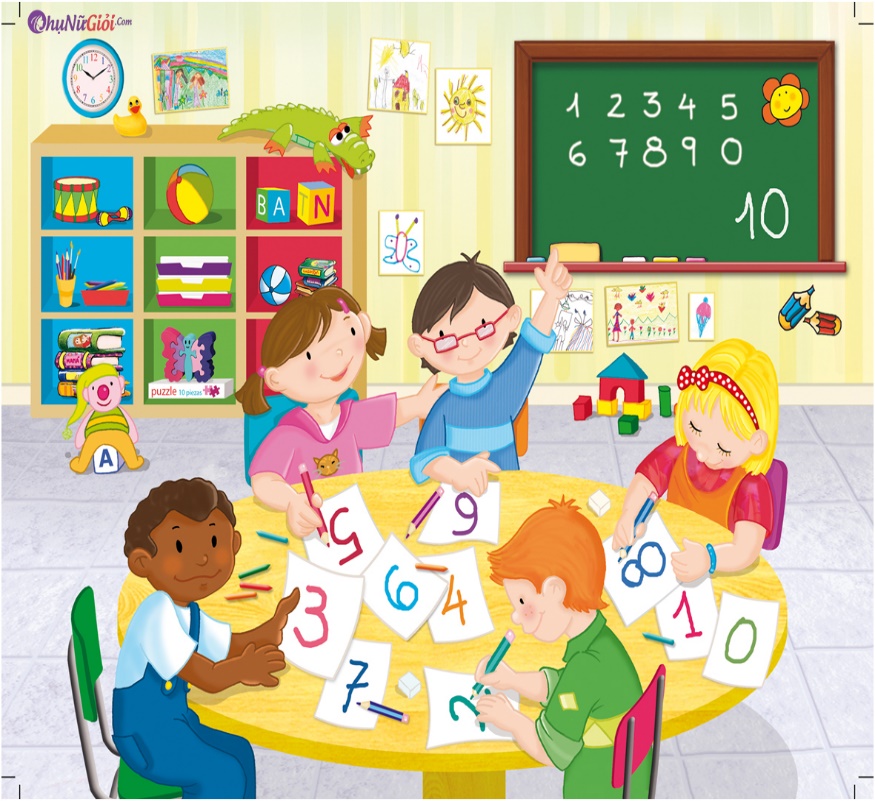 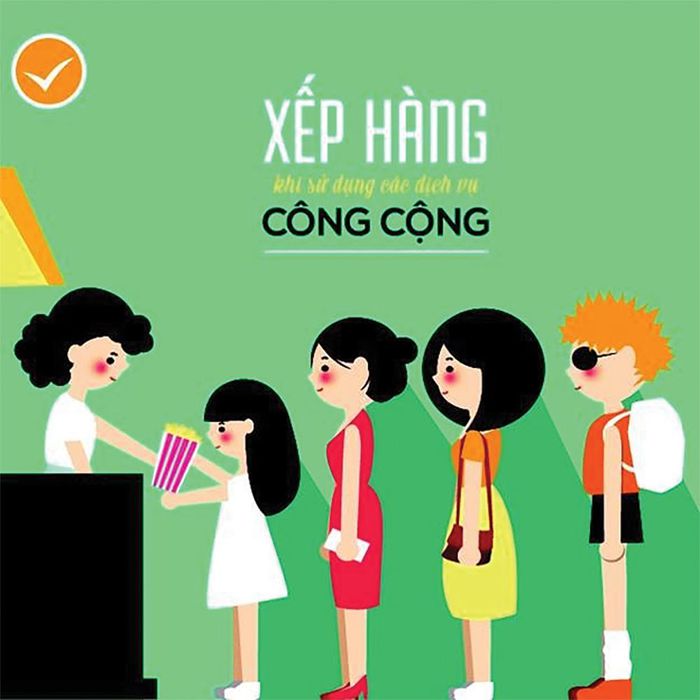 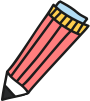 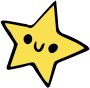 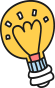 Điều 4
Giữ gìn vệ sinh thật tốt.
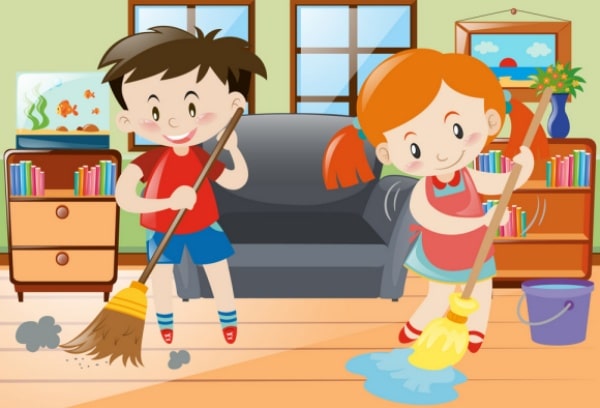 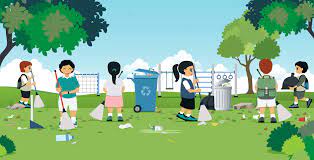 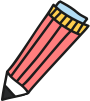 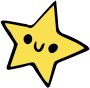 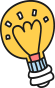 Điều 5
Khiêm tốn, thật thà, dũng cảm.
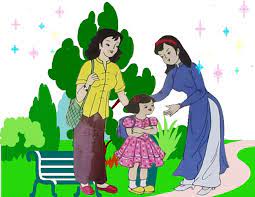 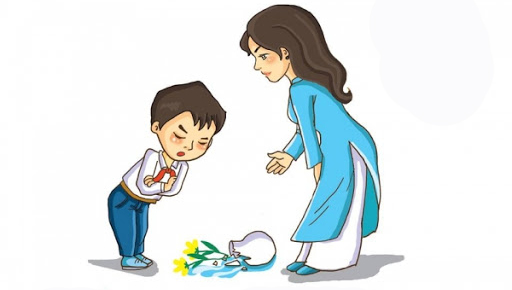 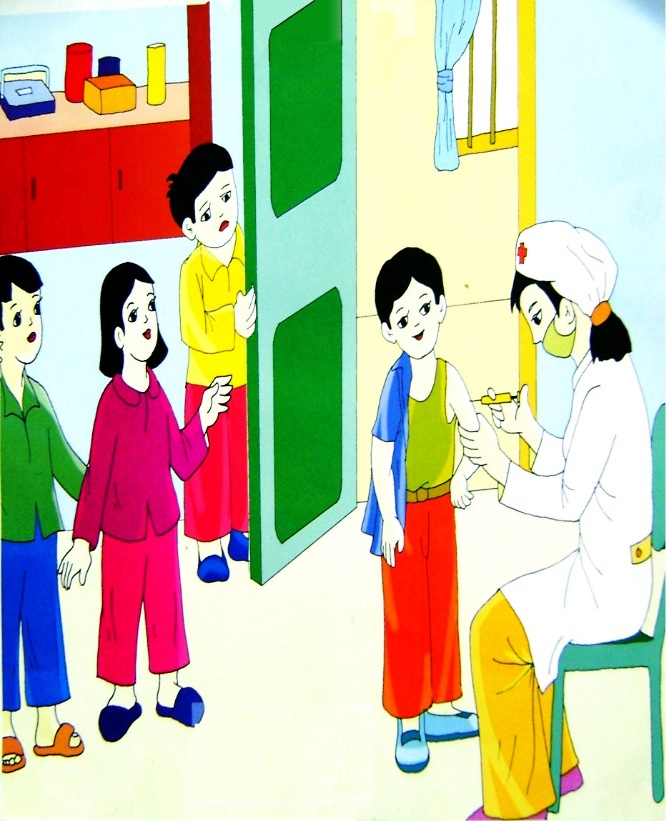 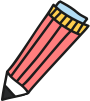 Điều 1: Yêu tổ quốc, yêu đồng bào.
Để thực hiện tốt điều 1 các con cần:
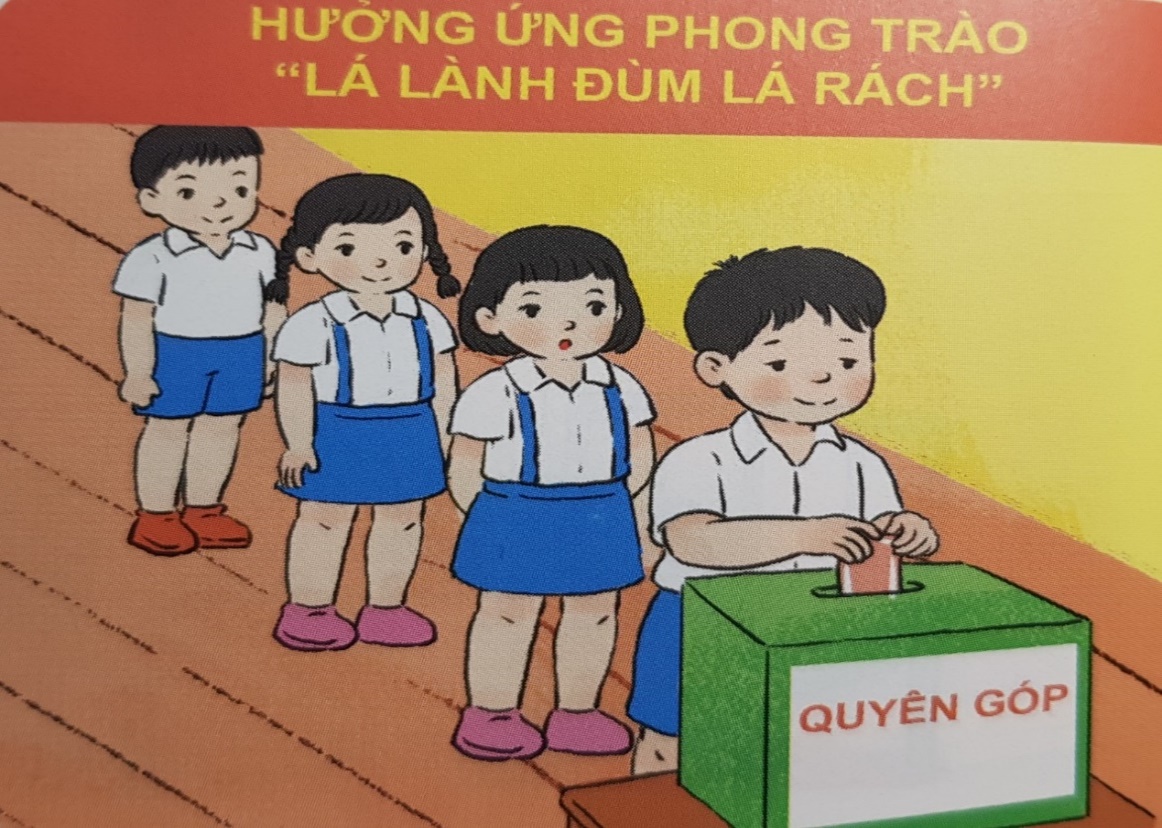 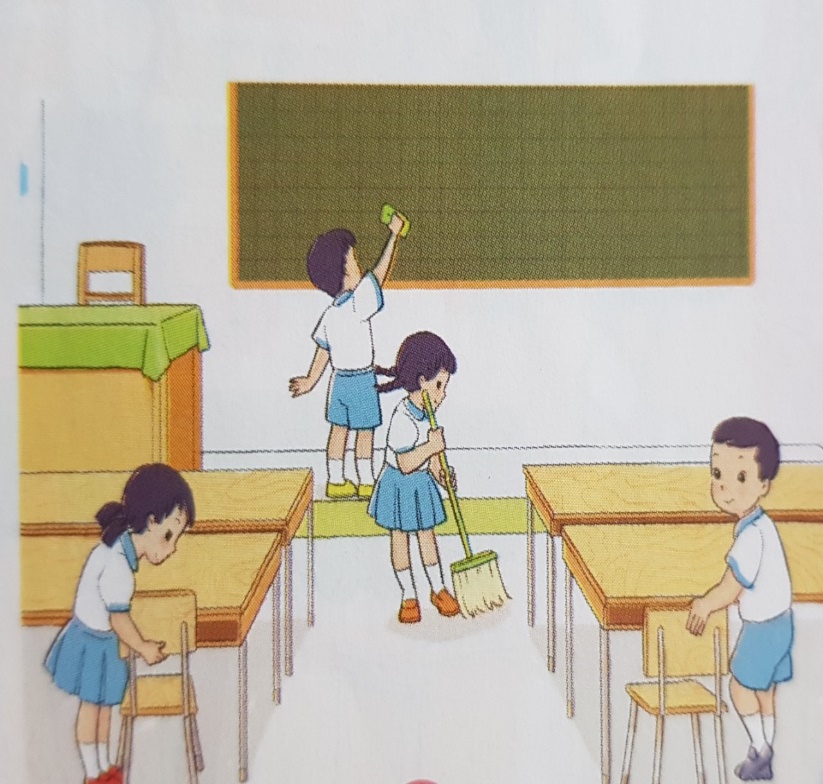 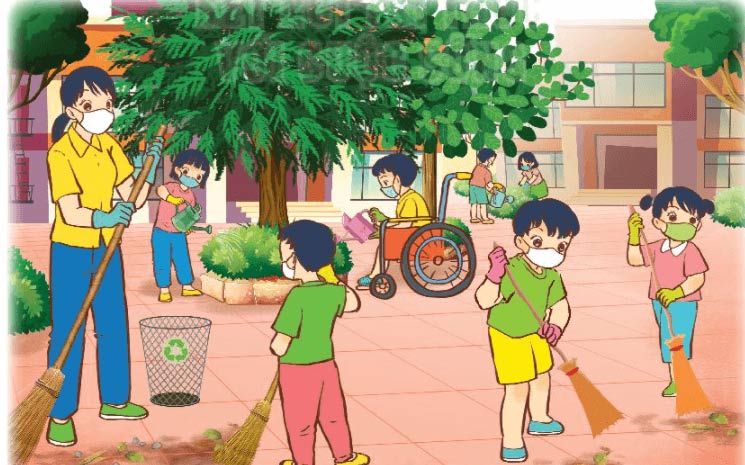 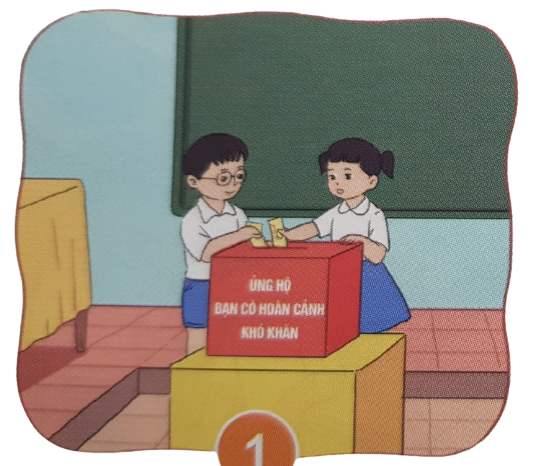 Điều 2: Học tập tốt, lao động tốt.
Để thực hiện tốt điều 2 các con cần:
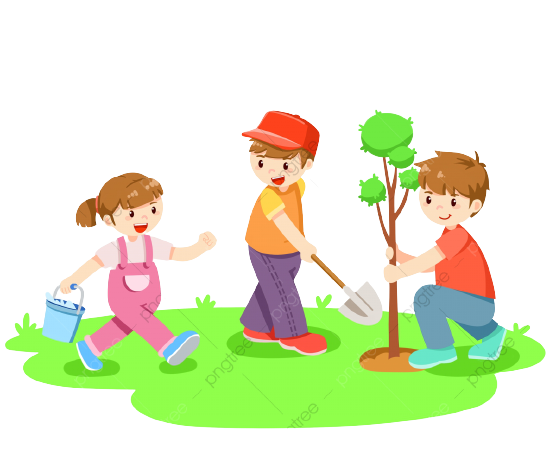 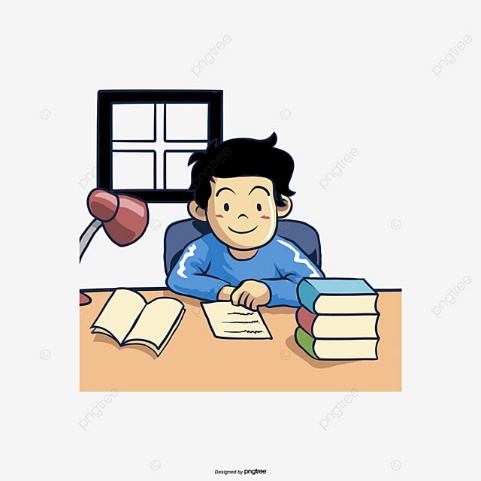 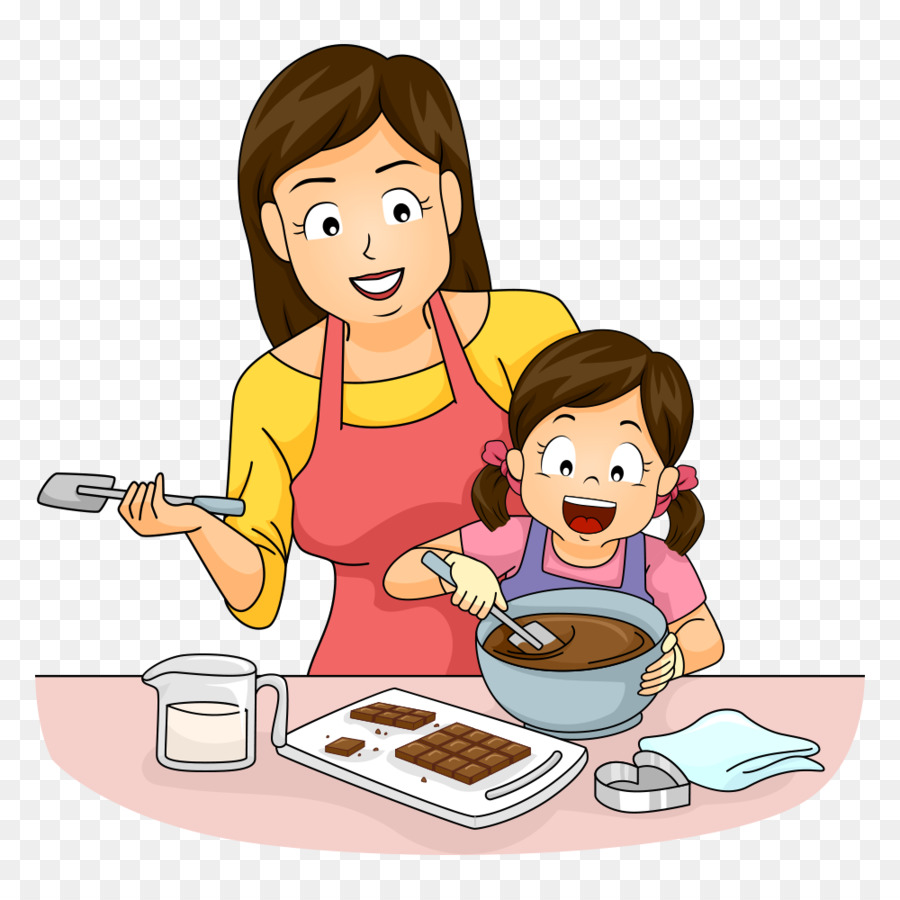 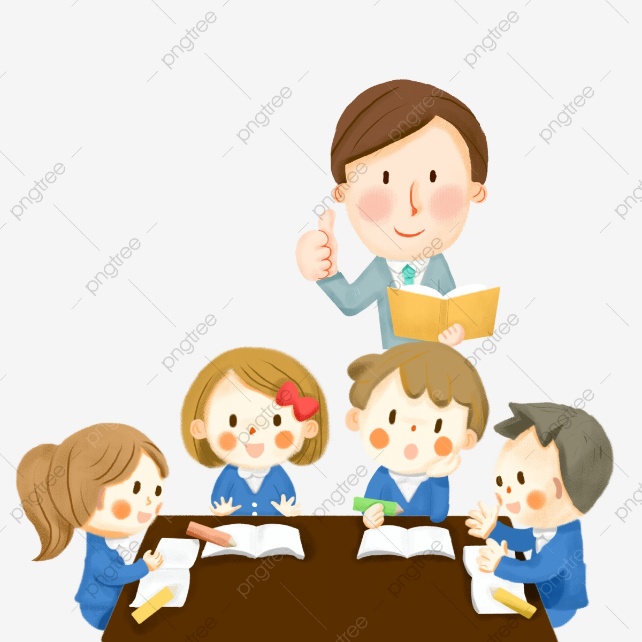 Điều 3: Đoàn kết tốt, kỉ luật tốt.
Để thực hiện tốt điều 3 các con cần:
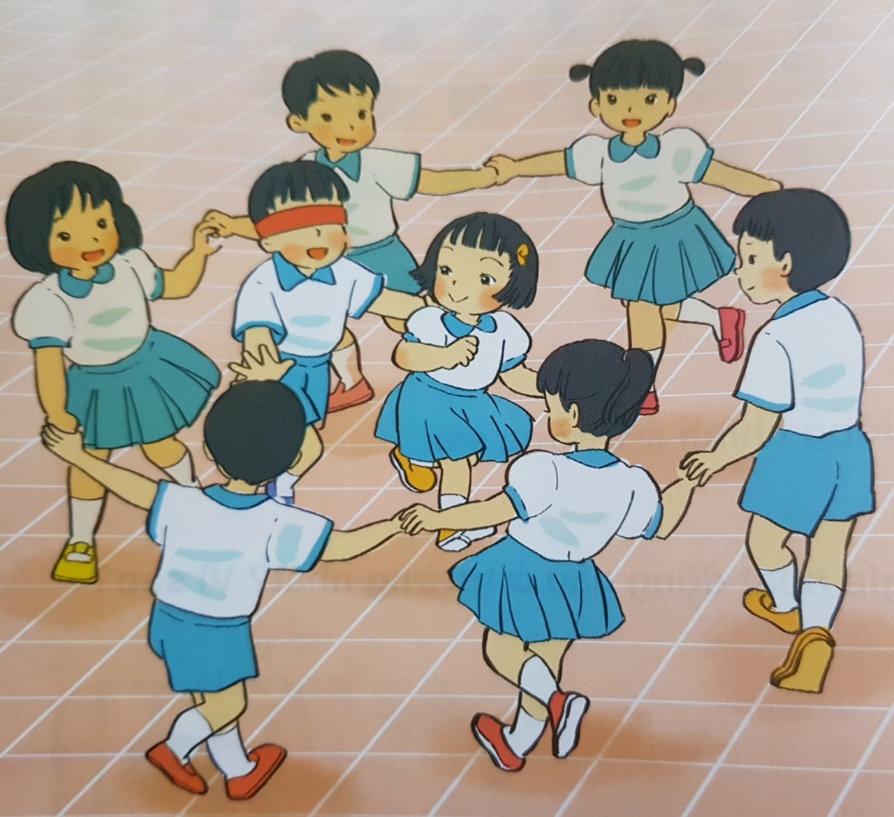 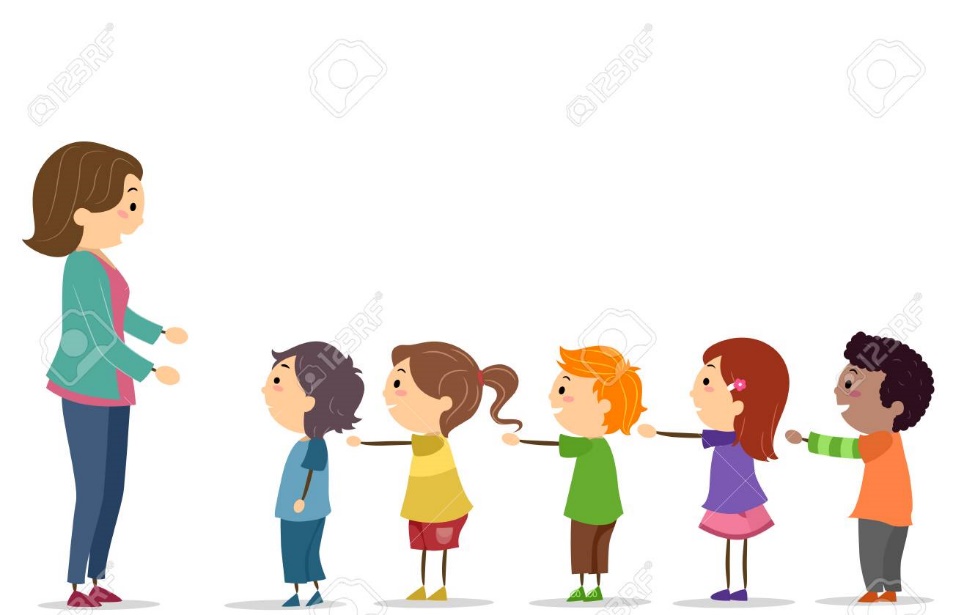 Điều 4: Giữ gìn vệ sinh thật tốt.
Để thực hiện tốt điều 4 các con cần:
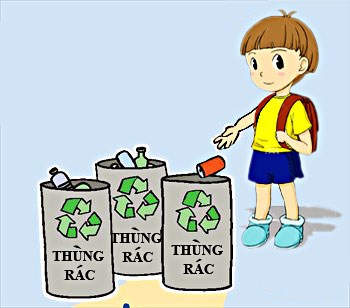 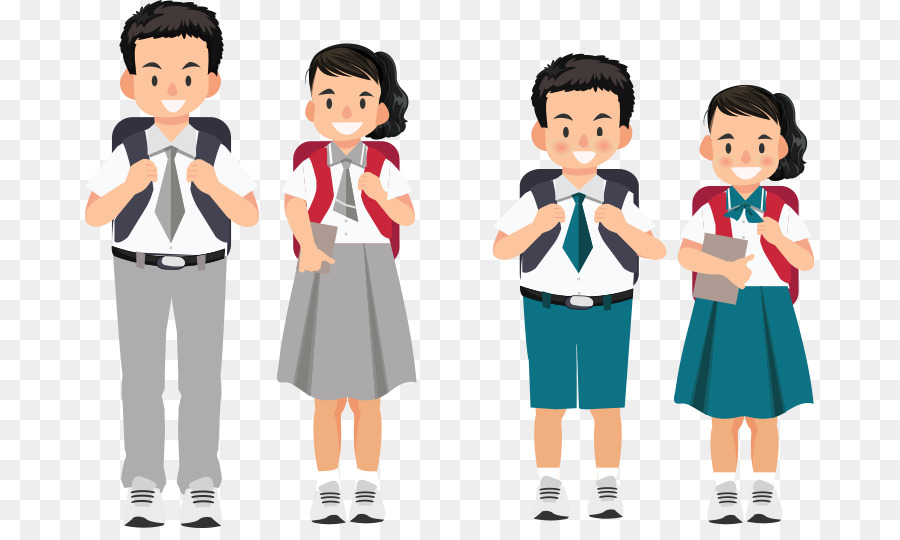 Điều 5: Khiêm tốn, thật thà, dũng cảm.
Để thực hiện tốt điều 5 các con cần:
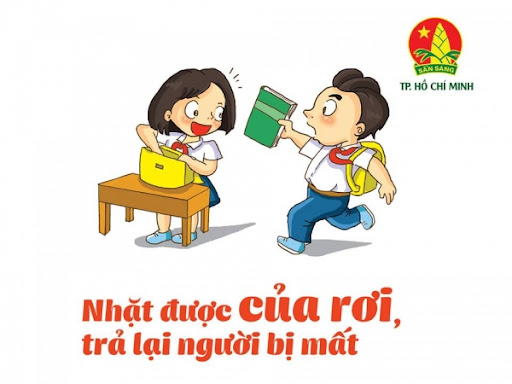 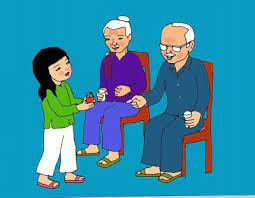 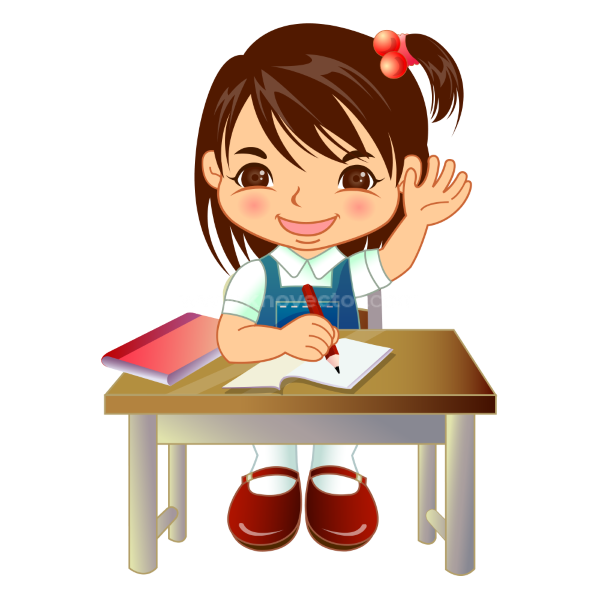 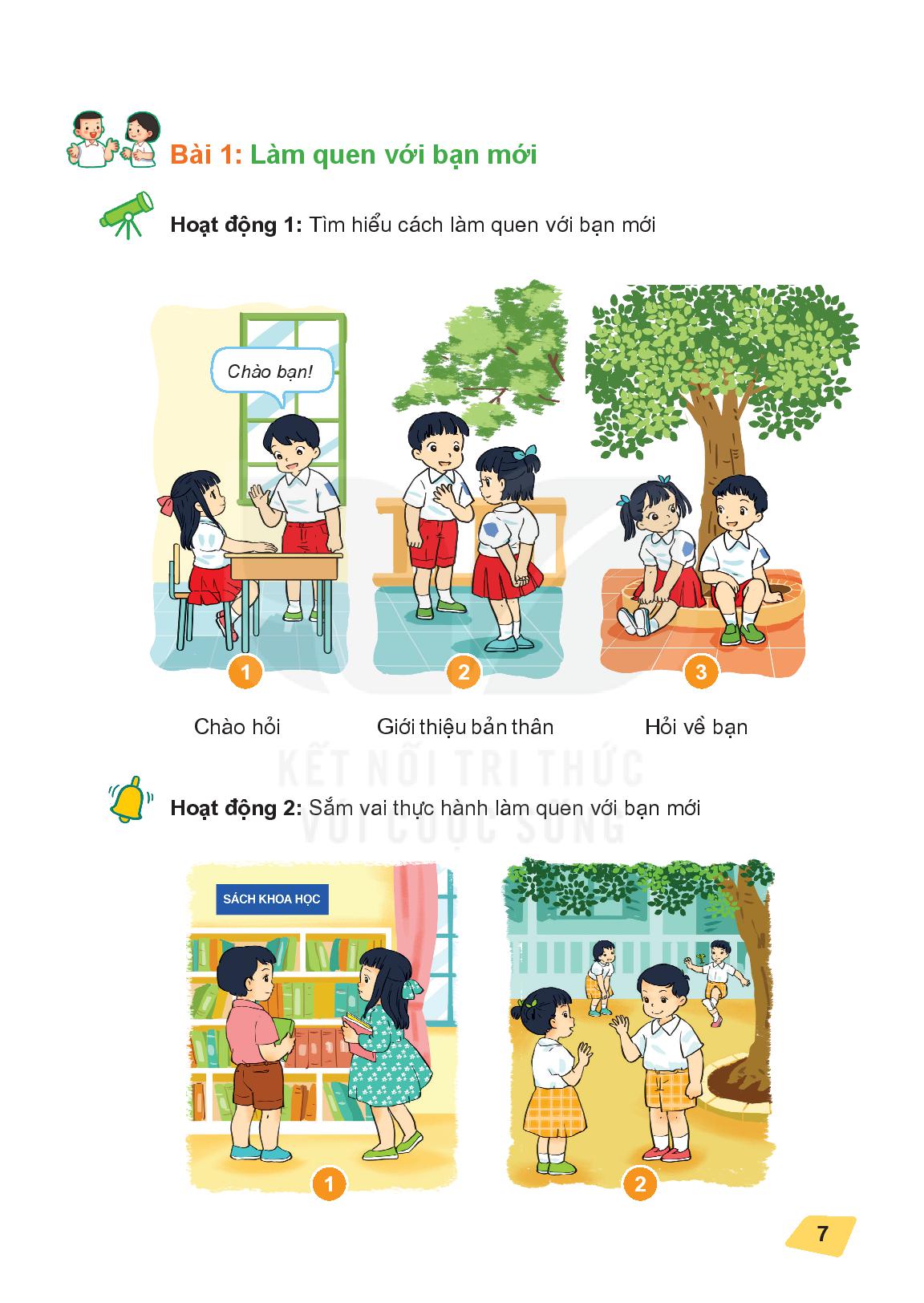 Hoạt động 2: Xử lí tình huống
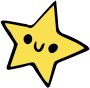 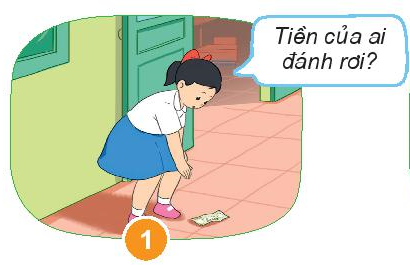 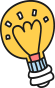 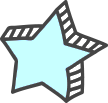 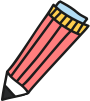 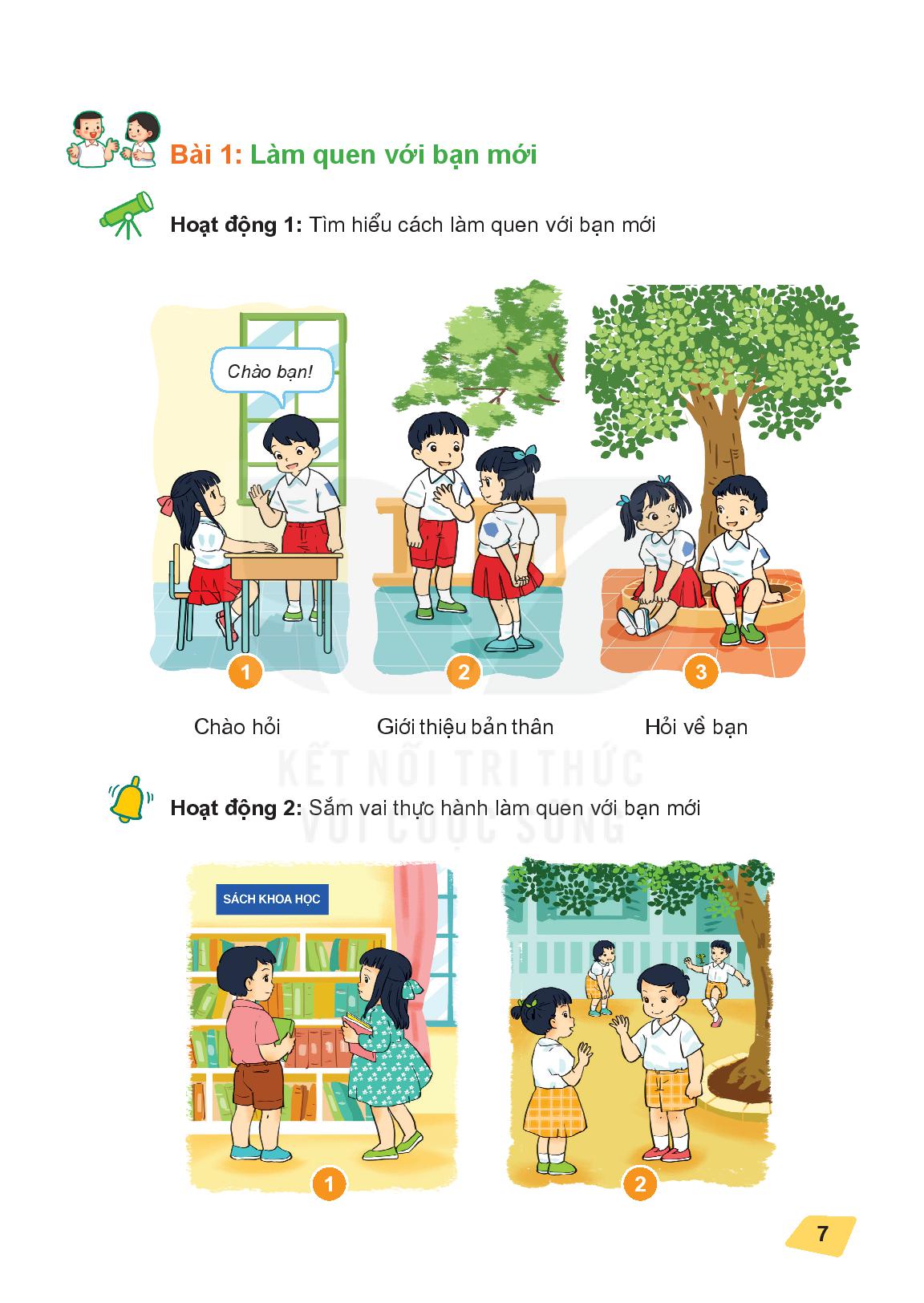 Hoạt động 2: Xử lí tình huống
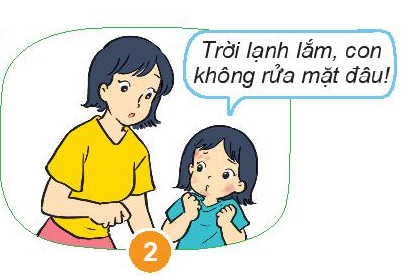 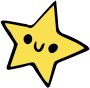 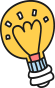 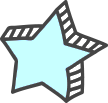 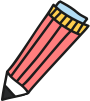 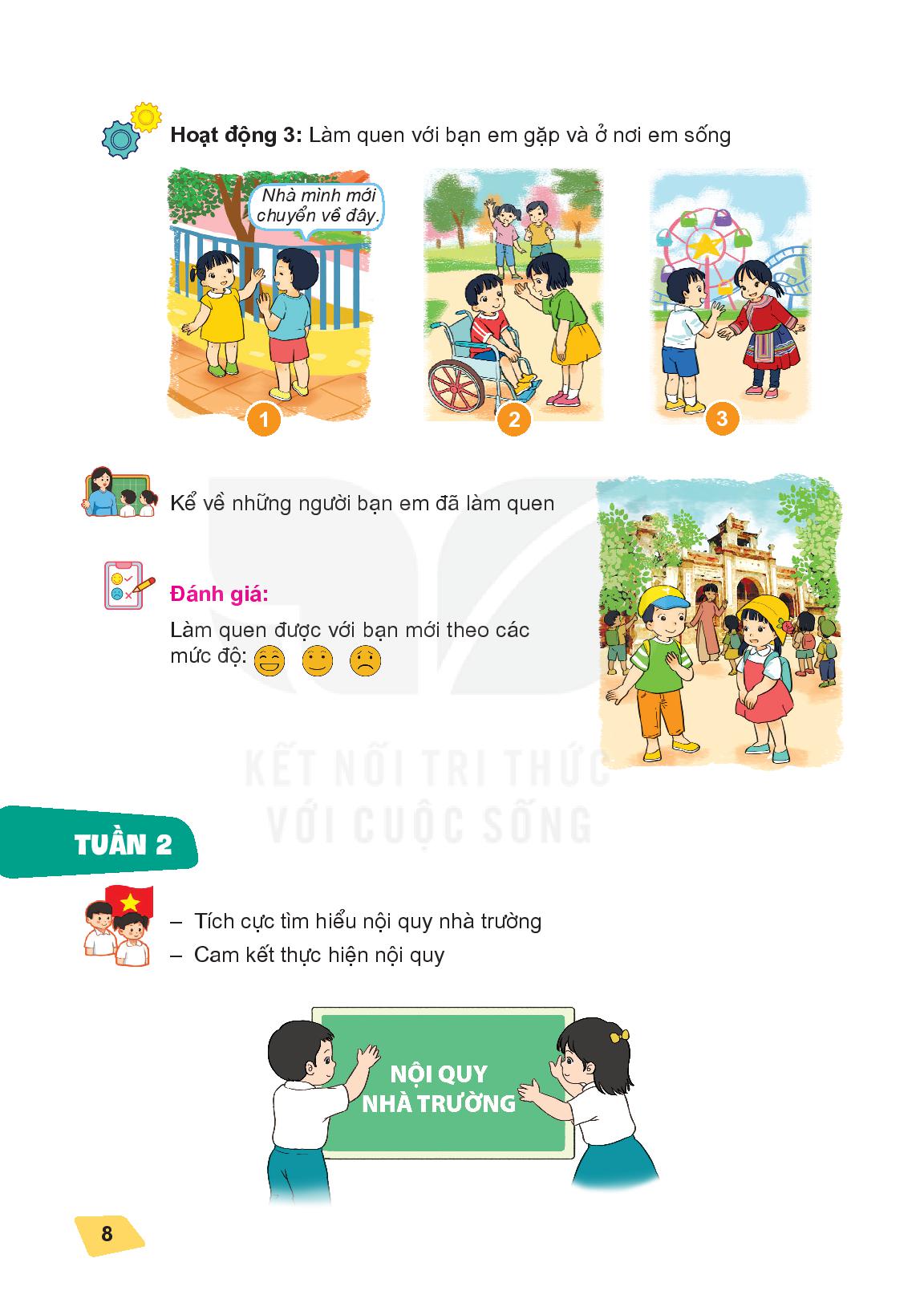 Hoạt động 3
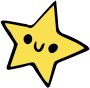 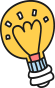 Thực hiện tốt Năm điều Bác Hồ dạy
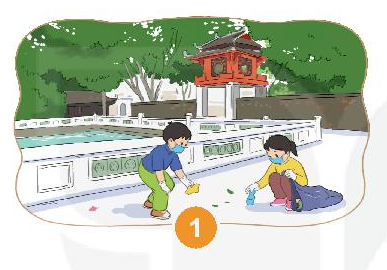 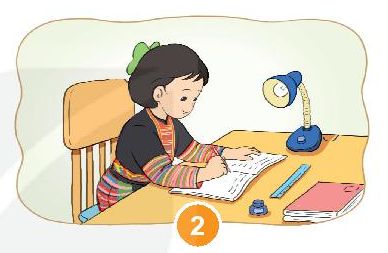 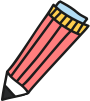 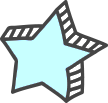 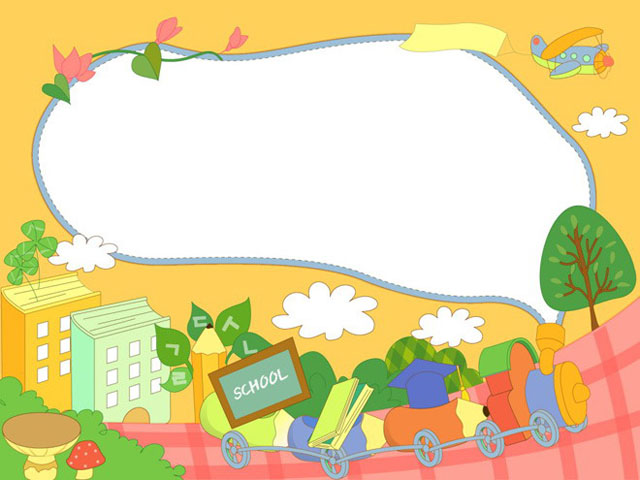 Tiết học kết thúc
Hẹn gặp lại các con!